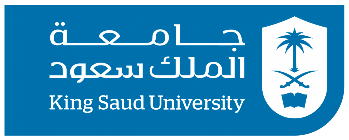 Geriatric Health
Dr. Armen Torchyan
Department of Family and Community Medicine
College of Medicine
Objectives
Differentiate between Geriatrics and Gerontology 
Describe physiological and pathological aging 
Understand health problems of elderly globally 
Explain the demographic changes associated with ageing of the population 
Discuss existing Global programs for elderly care
Introduction
"You do not heal old age. You protect it; you promote it; you extend it“, 
					Sterling Ross

Gerontology - the study of the physical and psychological changes which are incident to old age.
Geriatrics - the care of the aged is called clinical gerontology or geriatrics.
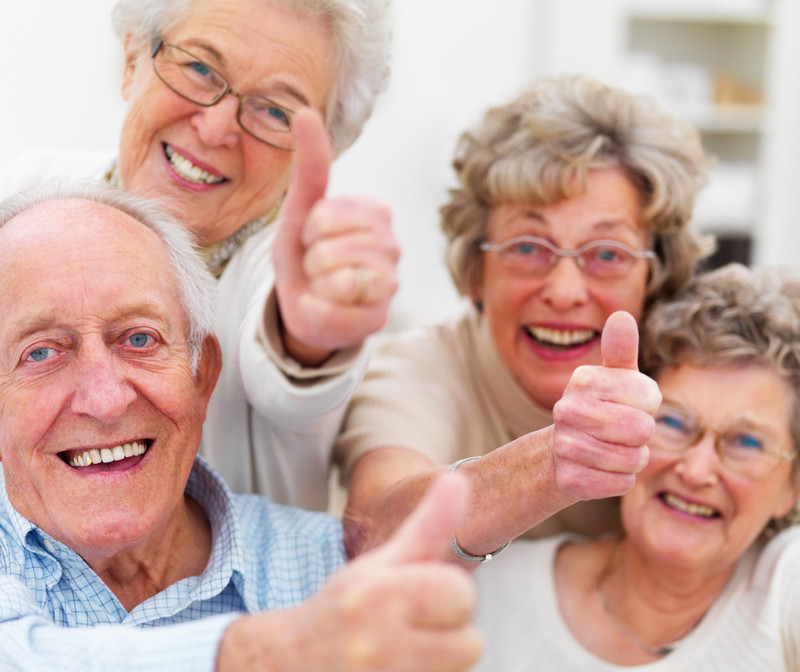 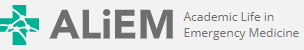 CLASSIFICATION OF ELDERLY POPULATION
Classified into
Young old (60 to less than 75 years)
Old (75 years to less than 85 years)
Oldest old (85 years and above)
Frail elderly (above 60 years with cognitive impairment or a disability)
GLOBAL LIFE EXPECTANCY AT BIRTH
Life expectancy at birth (in years)
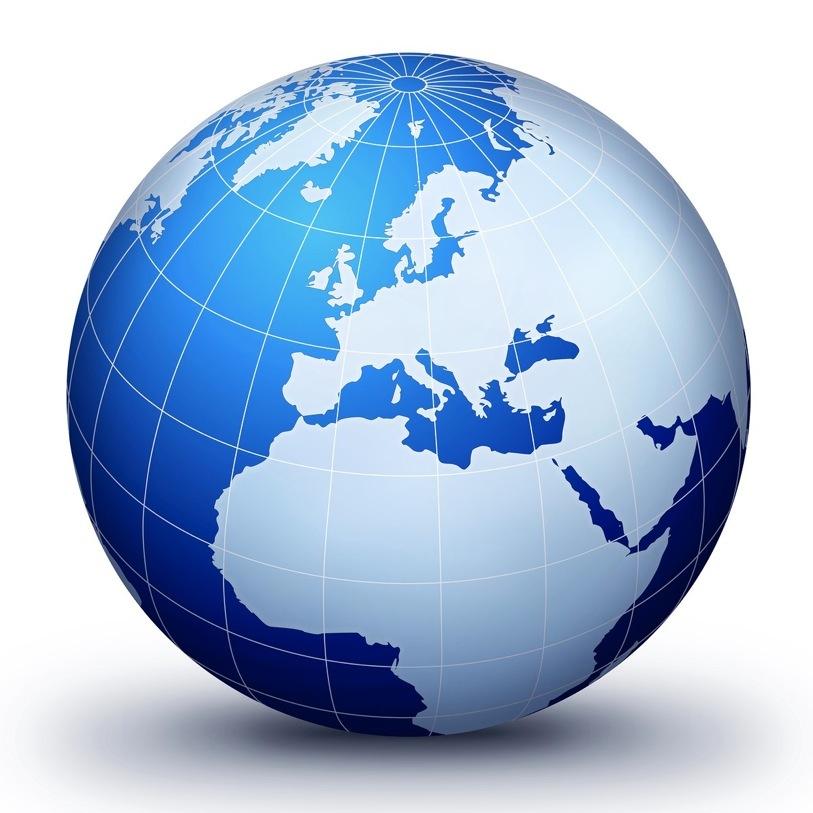 About 1.2 billion people over the age of 60 expected to be in 2025 and this number will raise to reach 2 billion by 2050; 70% will be living in low and middle income countries.
Source: US Bureau of census
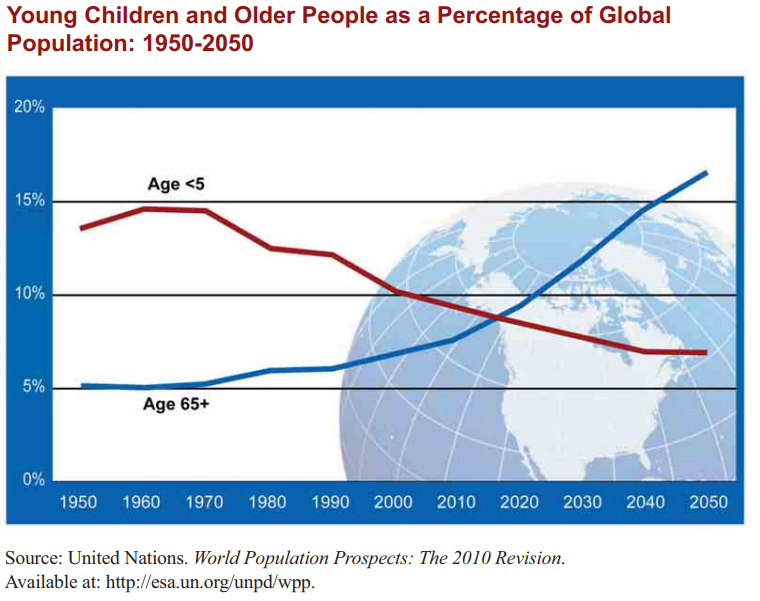 LIFE EXPECTANCY AT BIRTH, KSA
Years
Source: Ministry of Economy and Planning, Central Department of Statistics and Information
Percentage & number of the elderly (60+ years), KSA
Percent of total population
Number of Elderly
Source: Ministry of Economy and Planning, Central Department of Statistics and Information
Chronic & degenerative diseases
Chronic disease
Functional disability
Functional disability
Increase longevity is associated with an increase in:
EFFECTS OF AGEING
Depression
Depression
10 years
60 years
80 years
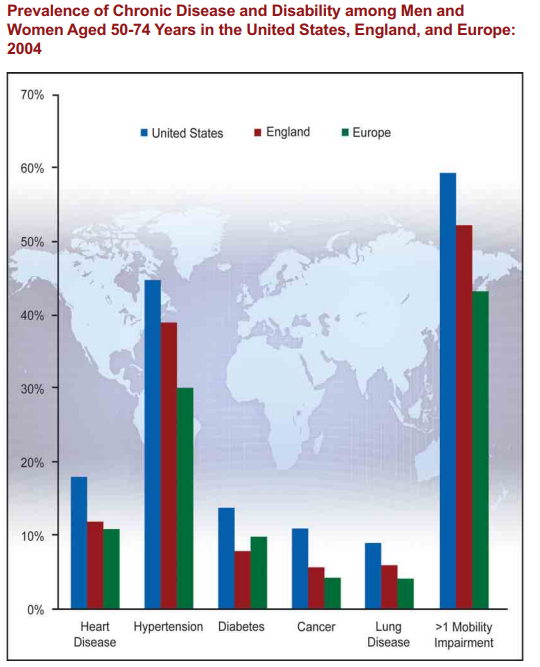 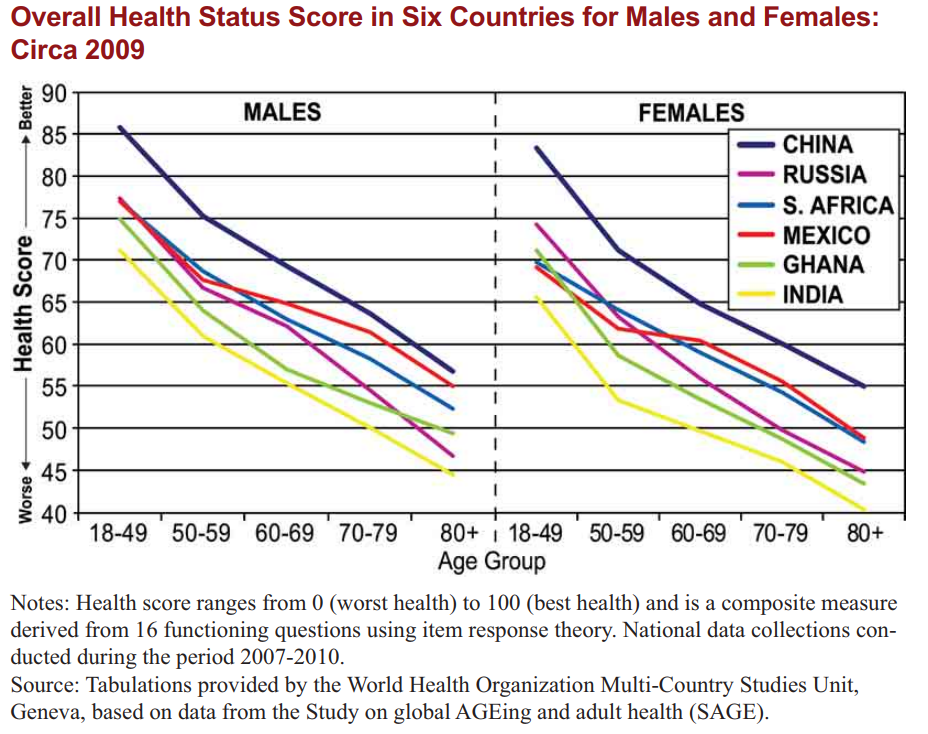 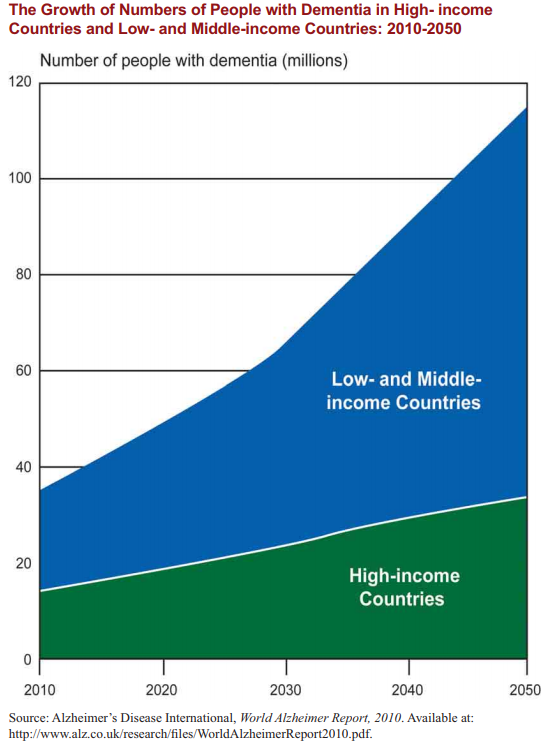 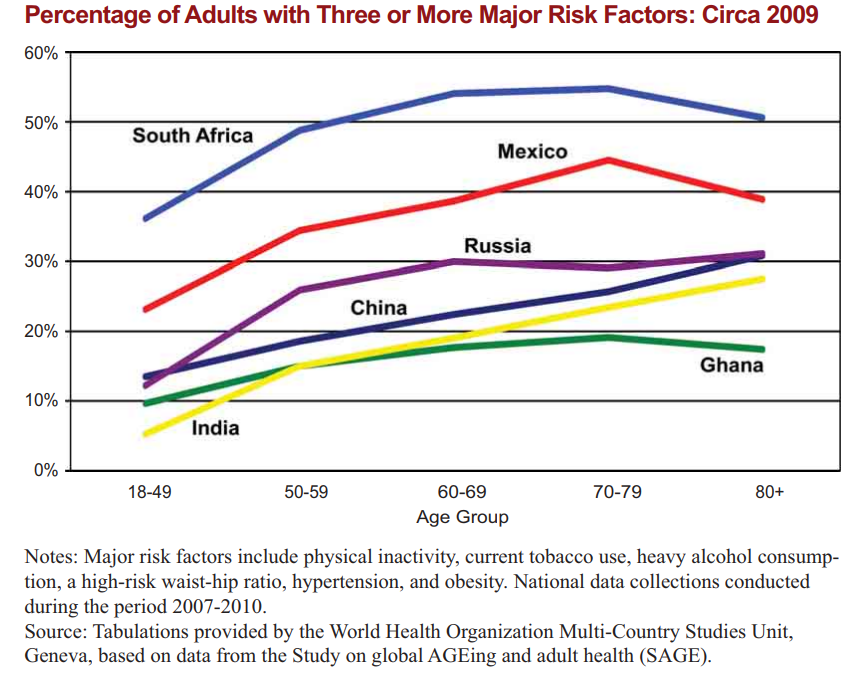 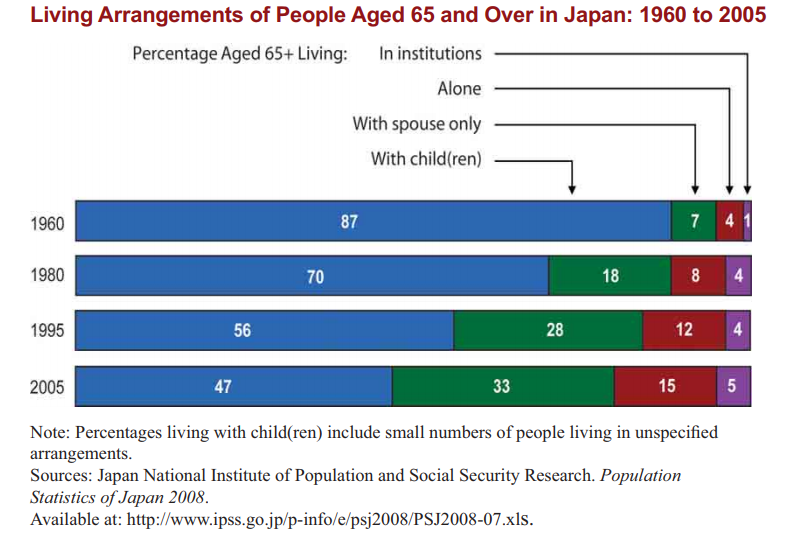 PROBLEMS OF THE ELDERLY
SOCIAL PROBLEMS
PHYSICAL PROBLEMS
MENTAL PROBLEMS
Low social contact 
Low social involvement
Decrease income
Unsuitable living conditions
Cognitive impairment : 
(Dementia) 
Psychological problems:
(Depression)
Chronic/degenerative diseases 
Nutrition problems 
Impairment of special senses
Unintentional injuries
Deterioration of functional abilities
Polypharmacy
GLOBL CHALLENGES FACING THE INCREASE IN THE ELDERLY POPULATION
Strains on the social security systems; 
Demands for health care and social services; 
Needs for trained-health workforce in gerontology; 
Needs for long-term care, particularly for dementia; and 
Counteract pervasive ageism that denies older people the rights and opportunities available for other adults.
Health Problems (cont.)
Physical and mental health problems among the elderly are characterized by
 
Insidious onset
Multitude of ailments
Rapid deterioration
Physiological aging
senile cataract
glaucoma
nerve deafness
osteoporosis affecting mobility
emphysema
failure of special senses
changes in mental outlook.
others
Senescence - Deterioration in the vitality or the lowering of the biological efficiency that accompanies ageing.
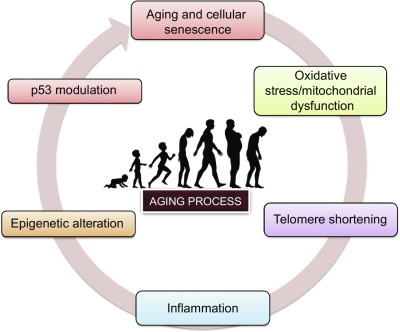 P.H. Reddy et al, 2017
Long-term illness
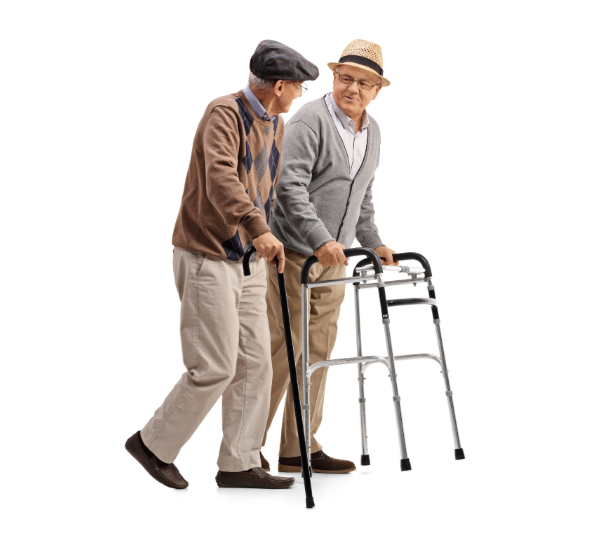 Degenerative diseases of heart and blood vessels
Cancer
Accidents
Diabetes
Diseases of locomotor system
Respiratory illnesses
Genitourinary system
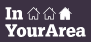 Psychological problems
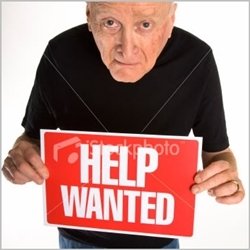 MENTAL CHANGES
SEXUAL ADJUSTMENT
EMOTIONAL DISORDERS
https://sailejakalekar.wordpress.com
NUTRITION PROBLEM
Primary malnutrition: Reduced intake due to social or economic reasons
Secondary malnutrition: Excess loss and reduced absorption 
Overweight and obesity: imbalance between intake and expenditure of energy
POLYPHARMACY
Polypharmacy is defined as taken more than 5 drugs at a time including
Prescribed medications
Over the counter medications 
Herbal treatment 

Polypharmacy is the result of 
Presence of multitude of diseases 
Physician’s aim to control physical problems 

Polypharmacy may have adverse health effects on the elderly in the form of side effects and drug interaction.
IMPAIRED SPECIAL SENSES
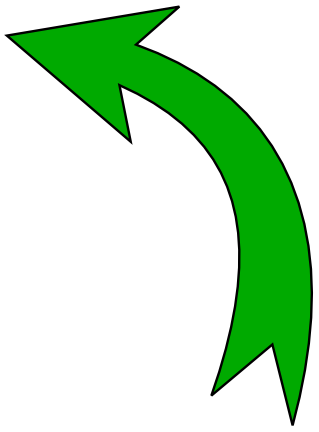 Vision impairment 
Cataract 
Corneal opacity
Macular degeneration 

Hearing impairment
Deterioration of smell
Increase dependence on others
Psychological problems (frustration of not hearing others)
Social isolation 
Increase rate of unintentional injuries
UNINTENTIONAL INJURIES
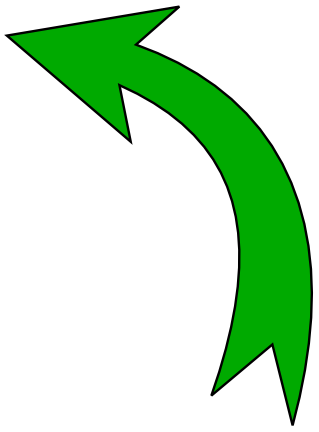 Mostly falls in the elderly own home 

Less likely falls outside the home
Fractures 
Being bed bound 
Slow recovery 
Unable to regain their status
Increase dependency
INSTRUMENTAL ACTIVITIES OF DAILY LIVING
Reflects the abilities of the elderly to live independently 
It includes 
Housekeeping
Shopping
Cooking
Use of transportation 
Use of telephone
Dealing with money
Taking medications
ACTIVITIES OF DAILY LIVING
Reflects the abilities of the elderly for self-care
It includes 
Bathing
Dressing
Grooming (take care of appearance)
Feeding
Continence (control urine and stool)
Ambulating (moving about)
Transfer (moving from one place to another inside the house)
DEPRESSION
Commonest psychological disorder among the elderly 
Insidious onset and progressive course 
Often not recognized by the elderly or the caregivers
Manifested by executive dysfunction
DEPRESSION
More social isolation
More physical dysfunction
CARE FOR THE ELDERLY
Framework for Healthy Ageing
WHO, 2017
CARE FOR THE ELDERLY
The aim of the elderly care is 
Promote healthy ageing; growing old and delaying ill-health
Provide a comprehensive care at the PHC for early detection and treatment of physical and mental health problems
Provide a social support to ensure a decent and safe living 
Establish long and short term community based services to provide care for the elderly and alleviate tension on the family
PROMOTE HEALTHY AGEING
Promoting healthy ageing has its roots in adopting a healthy life style through the lifespan including
Maintaining acceptable level of physical activity 
Adherence to a healthy diet 
Healthy weight
Avoid the use of any tobacco products
Avoid the use of alcohol
Social activities
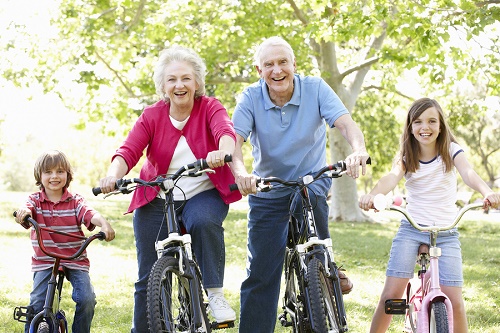 EARLY DETECTION AND MANAGEMENT
Comprehensive health assessment of the elderly at PHC to screen for major health problems through 
History 
Medical problems 
Unintentional injuries 
Medications 

Use of standardized tools for the screening for 
Nutrition problems
Hearing impairment
Incontinence
Functional abilities
Depression 
Dementia
SOCIAL EVALUATION AND SUPPORT
Social contact (living in a family, presence of caregiver, frequency of contact with caregiver, nature of relation with caregiver)
Social activities (having a profession, friends, hobbies, special interest, outing and extent of satisfaction with social activities)
Living conditions (comfort and safety in the house and extent of satisfaction with living conditions)
Economic status (tangible wealth, monthly income, extent of coverage of needs)
COMMUNITY-BASED SERVICES
Elderly day care centers: Elderly clubs to maintain social interaction 
Elderly day health centers: Day hospitals for elderly who need nursing care 
Home services:  Provide social and nursing services to elderly in their own homes
Residential or institutional care 
Elderly homes (long term care for elderly who can’t live independently in their own homes)
Nursing homes (long term care for elderly with health problems requiring continuous medical and nursing care)
References
Park, K. (2015). Park's textbook of preventive and social medicine.
Global health and ageing. WHO; US National Institute of Aging. October 2011